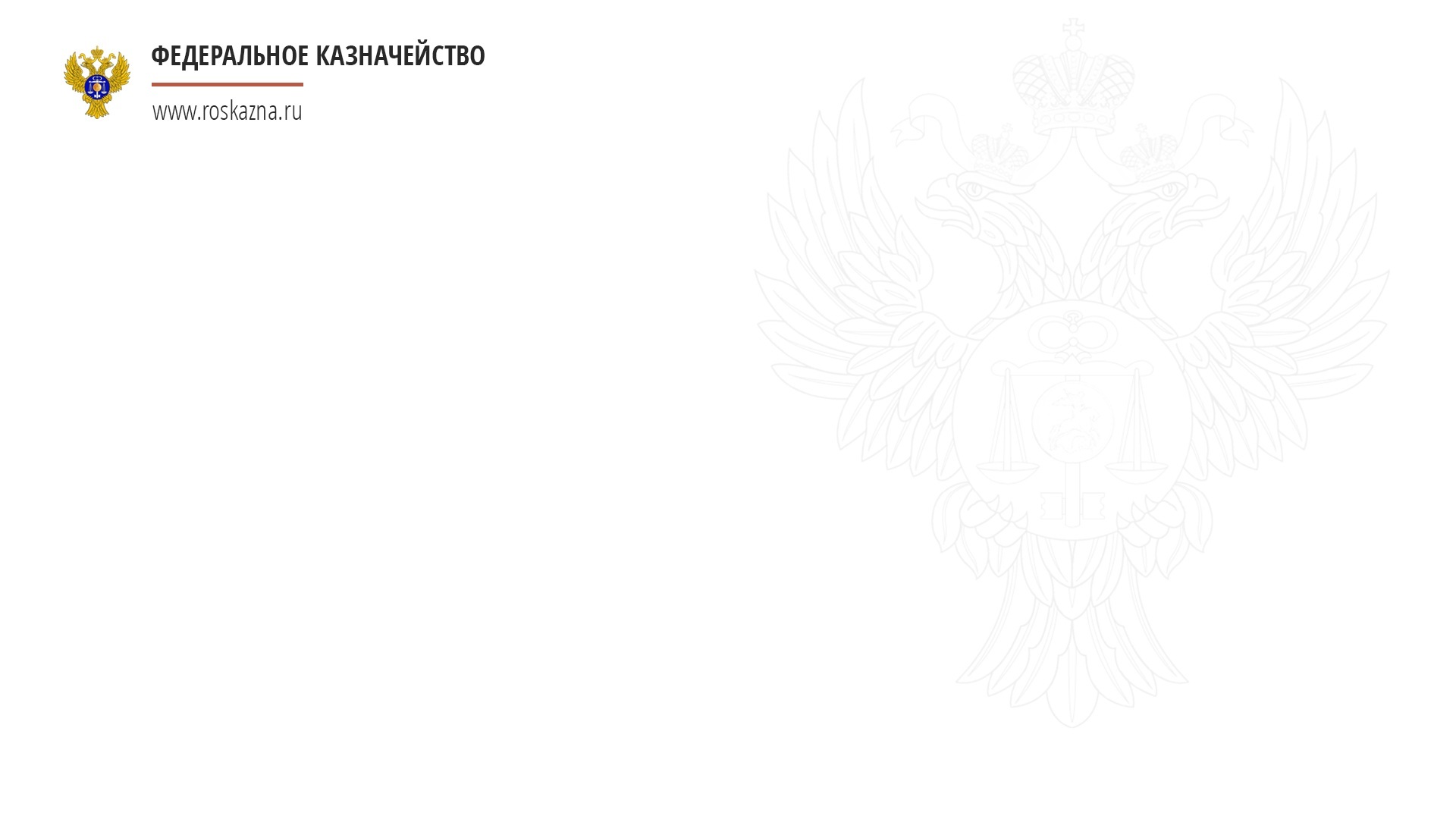 Совет по организации внешнего контроля качества работы аудиторских организаций
Начальник Управления по надзору за аудиторской деятельностью Федерального казначейства
Муромцева Людмила Халиловна
г. Москва
1 октября 2019 года
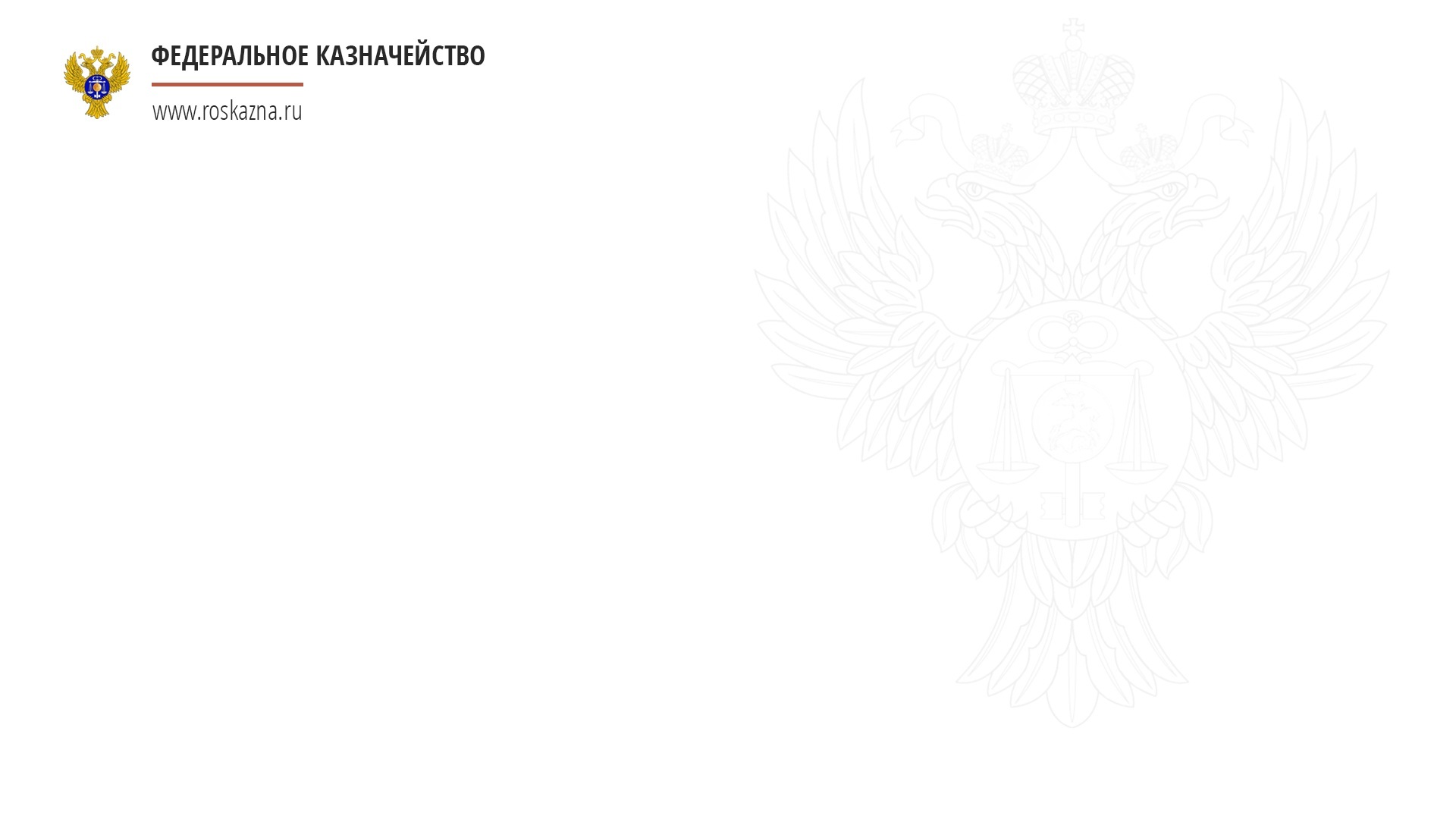 ПЛАН РАБОТЫ СОВЕТА ПО ОРГАНИЗАЦИИ ВНЕШНЕГО КОНТРОЛЯ КАЧЕСТВА РАБОТЫ АУДИТОРСКИХ ОРГАНИЗАЦИЙ НА 2019 ГОД
Первое заседание
Об исполнении протокольных решений (поручений) заседания Совета по организации внешнего контроля качества работы аудиторских организаций
О результатах осуществления внешнего контроля качества работы аудиторских организаций в 2018 году и I квартале 2019 года
О результатах взаимодействия Федерального казначейства и саморегулируемых организаций аудиторов
О типовых нарушениях в сфере ПОД/ФТ, выявляемых в ходе внешнего контроля качества работы аудиторских организаций
Иные вопросы
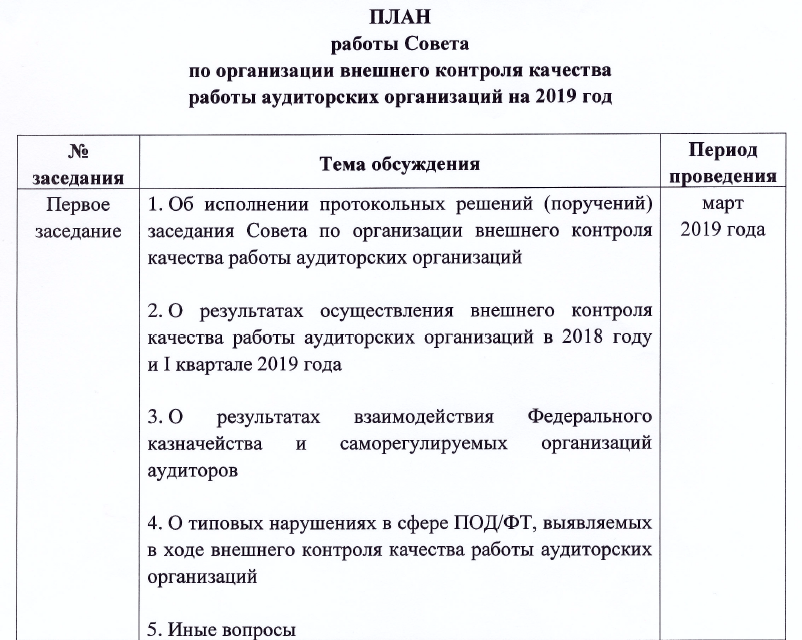 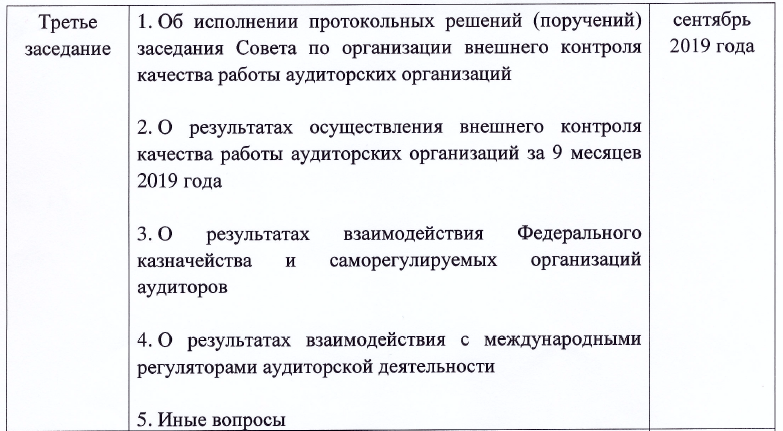 Второе заседание
Об исполнении протокольных решений (поручений) заседания Совета по организации внешнего контроля качества работы аудиторских организаций
О результатах осуществления внешнего контроля качества работы аудиторских организаций в I полугодии 2019 года
О результатах взаимодействия Федерального казначейства и саморегулируемых организаций аудиторов
Об обобщении практики применения Классификатора нарушений и недостатков, выявляемых в ходе внешнего контроля качества работы аудиторских организаций
 Иные вопросы
Третье заседание
Об исполнении протокольных решений (поручений) заседания Совета по организации внешнего контроля качества работы аудиторских организаций
О результатах осуществления внешнего контроля качества работы аудиторских организаций за 9 месяцев 2019 года
О результатах взаимодействия Федерального казначейства и саморегулируемых организаций аудиторов
О результатах взаимодействия с международными регуляторами аудиторской деятельности
Иные вопросы
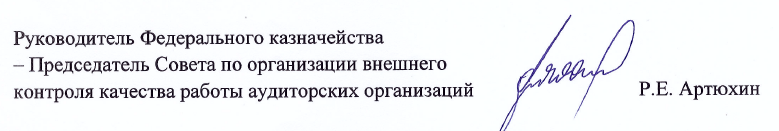 Четвертое заседание
Об исполнении протокольных решений (поручений) заседания Совета по организации ВККР АО
О результатах осуществления внешнего контроля качества работы аудиторских организаций в 2019 году
О практике применения Международных стандартов аудита при осуществлении внешнего контроля качества работы аудиторских организаций
О результатах взаимодействия Федерального казначейства и саморегулируемых организаций аудиторов
Об утверждении плана работы Совета по организации внешнего контроля качества работы аудиторских организаций на 2020 год
Иные вопросы
2
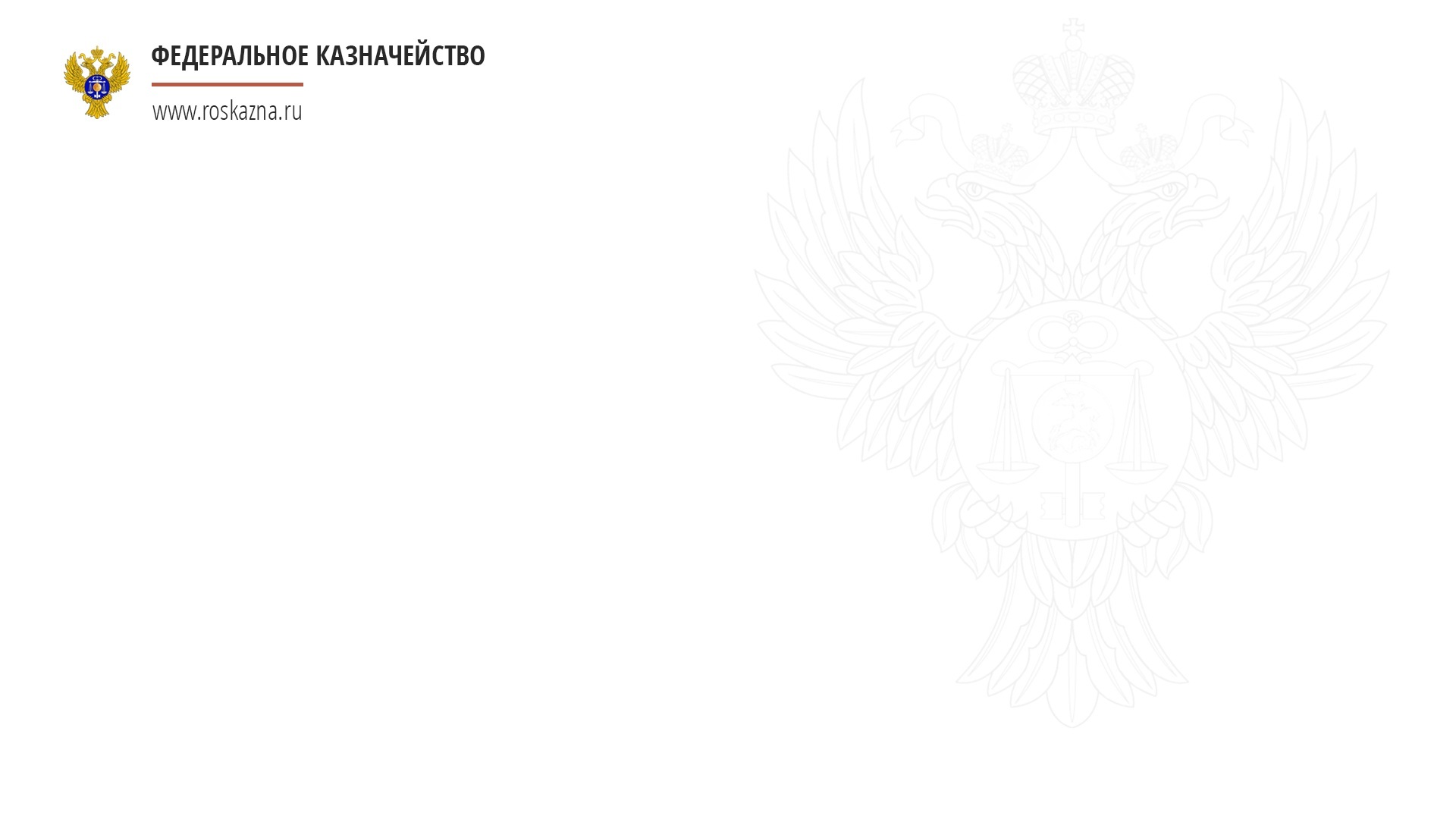 ОБ ИСПОЛНЕНИИ ПРОТОКОЛЬНЫХ РЕШЕНИЙ (ПОРУЧЕНИЙ) ЗАСЕДАНИЯ 
СОВЕТА ПО ОРГАНИЗАЦИИ ВНЕШНЕГО КОНТРОЛЯ КАЧЕСТВА 
РАБОТЫ АУДИТОРСКИХ ОРГАНИЗАЦИЙ
Федеральному казначейству совместно с СРО аудиторов в ходе проведения международной конференции «Изменяющийся мир аудита: вызовы и возможности», которая будет проходить в городе Владивосток в период с 25 по 26 июля 2019 года, представить для обсуждения предложения в стратегию развития аудиторской деятельности в Российской Федерации на период до 2025 года (протокол от 25 июня 2019 г. № 12)
Вопросы стратегии развития аудиторской деятельности в Российской Федерации на период до 2025 года были обсуждены на панельной дискуссии «Концептуальные основы развития аудиторской деятельности» в рамках Международной конференции «Изменяющийся мир аудита: вызовы и возможности», которая прошла в период с 25 по 26 июля 2019 года в городе Владивосток (проект Стратегии направлен в Минфин России, письмо от 13 сентября 2019 г. № 19-00-07/19734)
Подготовлены предложения по внесению изменений в Классификатор нарушений и недостатков, выявляемых в ходе внешнего контроля качества работы аудиторских организаций, аудиторов в связи с принятием новой редакции Кодекса профессиональной этики аудиторов и внесением изменений в Федеральный закон от 7 августа 2001 г. № 115-ФЗ «О противодействии легализации (отмыванию) доходов, полученных преступным путем, и финансированию терроризма» (направлены в Минфин России 13 августа 2019 года)
Федеральному казначейству совместно с СРО аудиторов продолжить работу над дополнениями Классификатора нарушений и недостатков, выявляемых в ходе внешнего контроля качества работы аудиторских организаций, аудиторов (протокол от 25 июня 2019 г. № 12)
Федеральному казначейству совместно с СРО аудиторов, Федеральной службой по финансовому мониторингу и Министерством финансов Российской Федерации в срок до 15 сентября 2019 года проработать вопрос о проверке исполнения аудиторскими организациями требований законодательства ПОД/ФТ/ФРОМУ с учетом требований Федерального закона от 18 марта 2019 г. № 33-ФЗ «О внесении изменений в статьи 7 и 7.1 Федерального закона «О противодействии легализации (отмыванию) доходов, полученных преступным путем, и финансированию терроризма» и статьи 7 и 10 Федерального закона «О национальной платежной системе» в ходе внешнего контроля качества работы аудиторских организаций
3
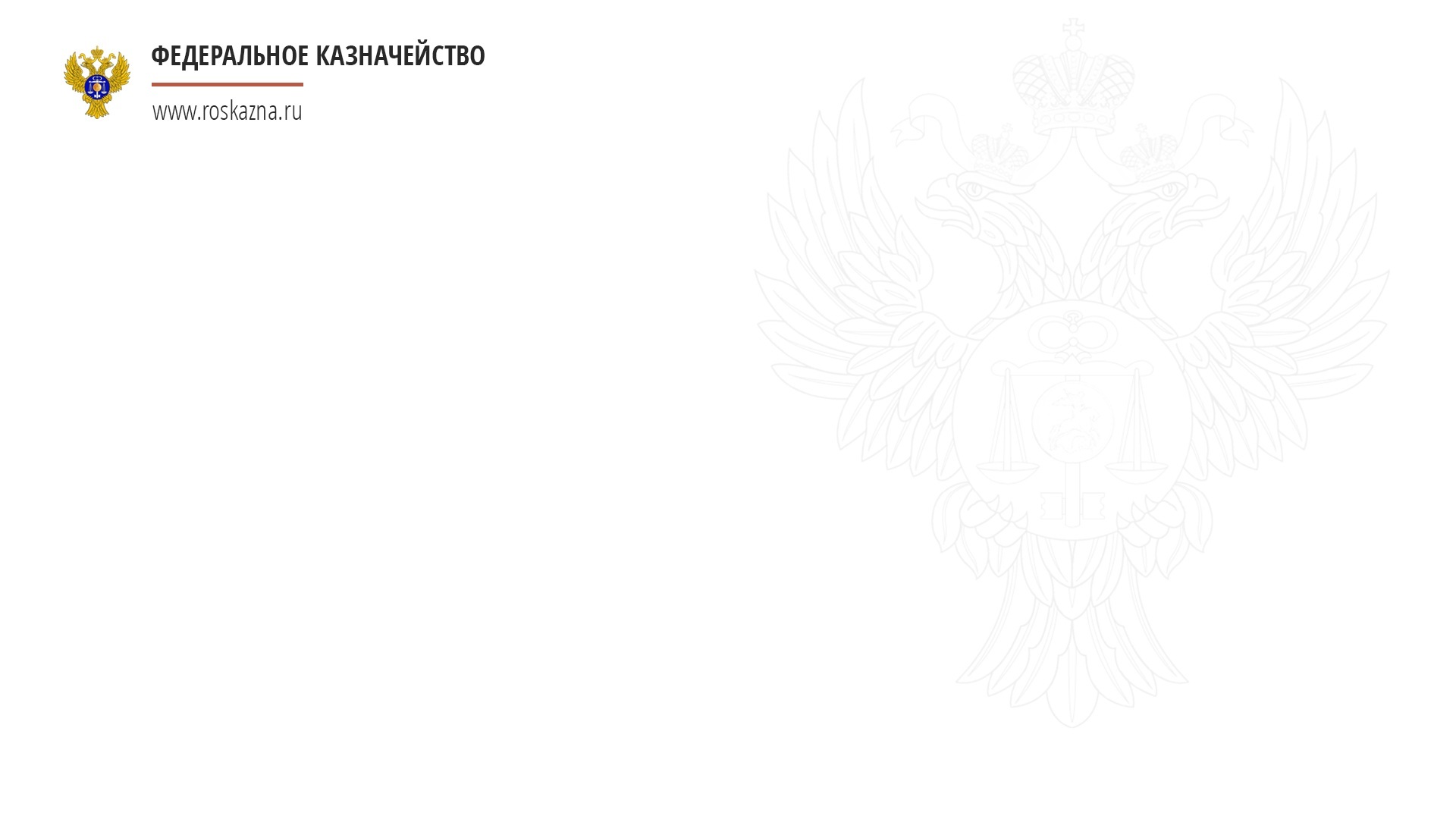 О результатах осуществления Федеральным казначейством государственной функции по внешнему контролю качества работы аудиторских организаций за 9 месяцев 2019 года
г. Москва
1 октября 2019 года
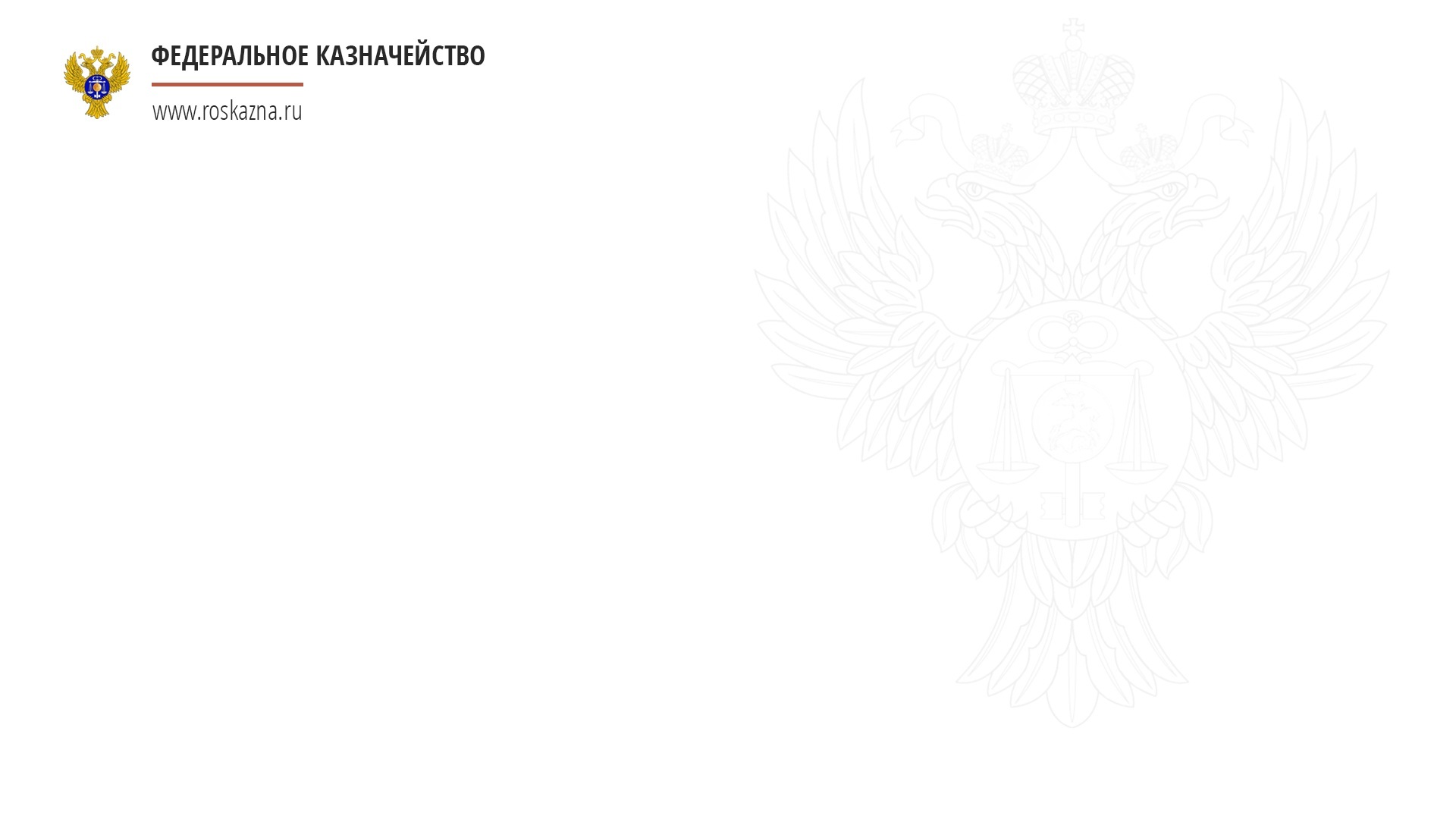 РЕЗУЛЬТАТЫ ОСУЩЕСТВЛЕНИЯ ФЕДЕРАЛЬНЫМ КАЗНАЧЕЙСТВОМ ФУНКЦИИ ПО ВНЕШНЕМУ КОНТРОЛЮ КАЧЕСТВА РАБОТЫ АУДИТОРСКИХ ОРГАНИЗАЦИЙ 
В 2016-2018 ГОДАХ И ИСТЕКШЕМ ПЕРИОДЕ 2019 ГОДА
ПЛАНОВЫЕ И ВНЕПЛАНОВЫЕ ПРОВЕРКИ ВККР АО
31
28
22
Вынесено мер воздействия
16
13
12
2
14
Составлено протоколов об АП
1
2
3
0
2018
2016
2019
2017
Проведенные внеплановые проверки
Запланированные проверки
Проведенные плановые проверки
РЕЗУЛЬТАТИВНОСТЬ ВККР АО
ВЫНЕСЕННЫЕ МЕРЫ ВОЗДЕЙСТВИЯ
224
206
175
129
2016
2019
2018
2017
5
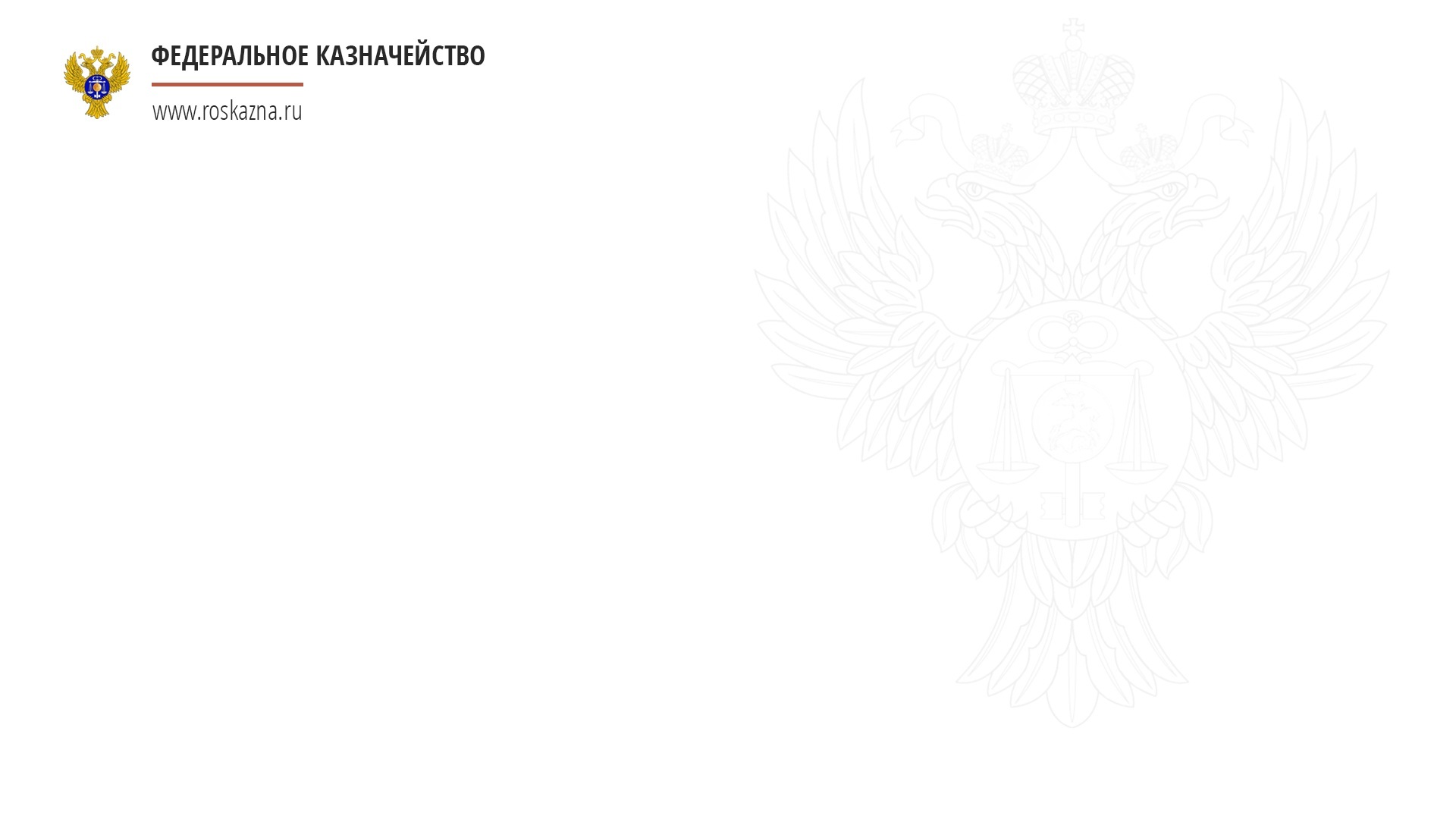 РЕЗУЛЬТАТЫ ОСУЩЕСТВЛЕНИЯФЕДЕРАЛЬНЫМ КАЗНАЧЕЙСТВОМ И ЕГО ТЕРРИТОРИАЛЬНЫМИ ОРГАНАМИ ФУНКЦИИ ПО ВНЕШНЕМУ КОНТРОЛЮ 
КАЧЕСТВА РАБОТЫ АУДИТОРСКИХ ОРГАНИЗАЦИЙ В 2019 ГОДУ
ПРОВЕДЕННЫЕ ПЛАНОВЫЕ И ВНЕПЛАНОВЫЕ ПРОВЕРКИ
!
УФК по г. Санкт-Петербургу (1 проверка)
УФК по Краснодарскому краю (4 проверки)
УФК по Ростовской области (2 проверки)


УФК по Республике Татарстан (3 проверки)
УФК по Свердловской области (4 проверки)
УФК по Хабаровскому краю (1 проверка)
Во внешних проверках контроля качества работы УФК по г. Москве участвовали сотрудники:
УФК по Ставропольскому краю (2 проверки)
Вынесено мер воздействия
0
Составлено протоколов об АП
0
0
0
0
0
0
0
0
0
0
0
0
0
0
УФК по Нижегородской области
УФК по Ростовской области
УФК по Ставропольскому краю
УФК по Красноярскому краю
УФК по Краснодарскому краю
УФК по Республике Татарстан
УФК по Свердловской области
УФК по Хабаровскому краю
УФК по г. Санкт-Петербургу
ЦАФК
УФК по г. Москве
Проведенные внеплановые проверки
Запланированные проверки
Проведенные плановые проверки
КОЛИЧЕСТВО ПРОВЕДЕННЫХ ПРОВЕРОК
КОЛИЧЕСТВО ВЫНЕСЕННЫХ МЕР ВОЗДЕЙСТВИЯ
Центральный аппарат Федерального казначейства
Центральный аппарат Федерального казначейства
УФК по г. Москве
УФК по г. Москве
УФК по Краснодарскому краю
УФК по г. Санкт-Петербургу
УФК по Краснодарскому краю
3(2%)
УФК по г. Санкт-Петербургу
УФК по Хабаровскому краю
УФК по Хабаровскому краю
129
мер 
воздействия
5(4%)
УФК по Ростовской области
169
проверок
УФК по Красноярскому краю
УФК по Красноярскому краю
УФК по Ставропольскому краю
УФК по Ростовской области
УФК по Свердловской области
2(2%)
УФК по Свердловской области
5(4%)
УФК по Ставропольскому краю
УФК по Нижегородской области
УФК по Республике Татарстан
6
УФК по Республике Татарстан
УФК по Нижегородской области
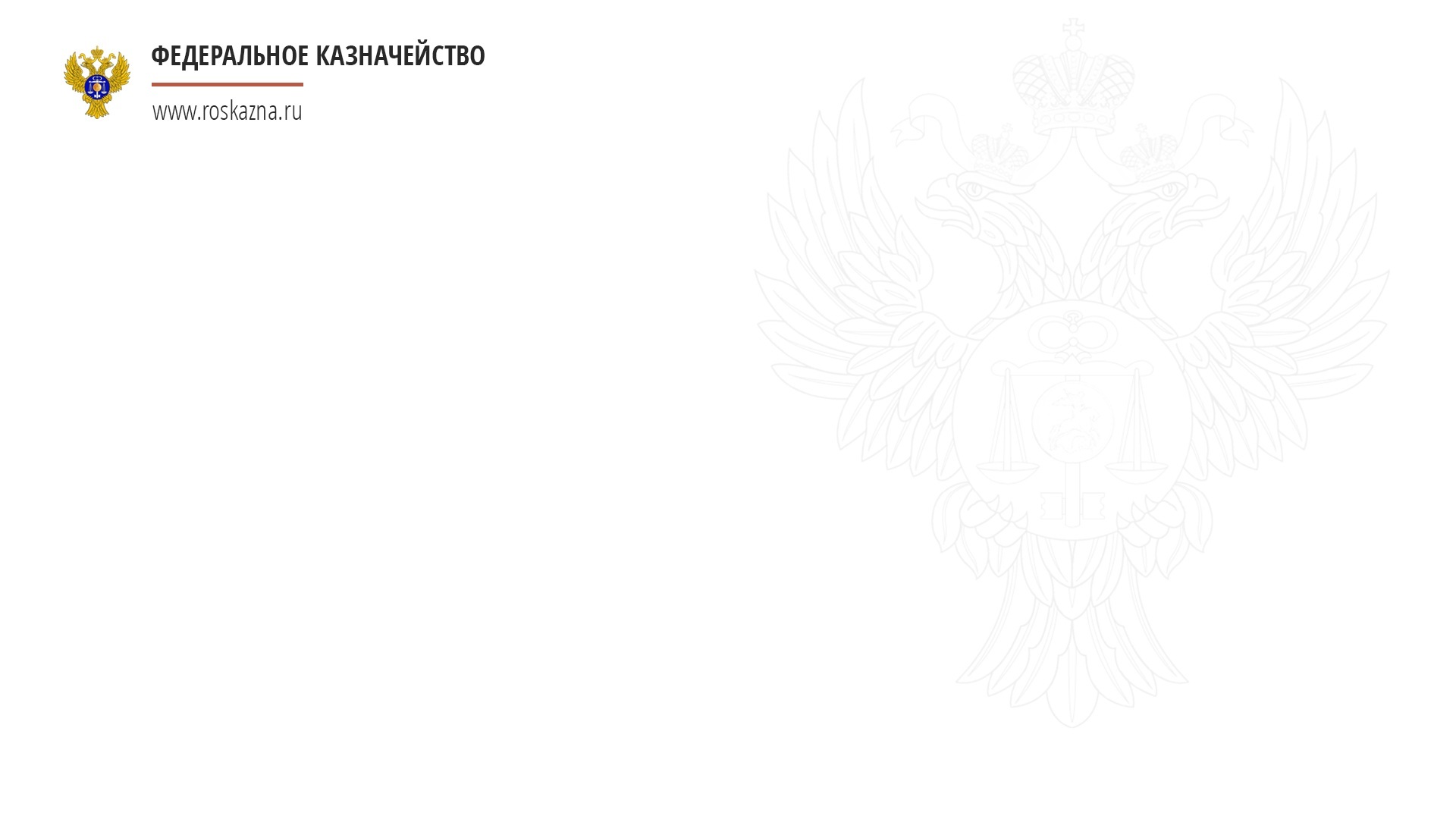 ВЫЯВЛЕННЫЕ ПО РЕЗУЛЬТАТАМ ПРОВЕРОК АУДИТОРСКИХ ОРГАНИЗАЦИЙ 
НАРУШЕНИЯ В 2016-2018 ГОДАХ И ИСТЕКШЕМ ПЕРИОДЕ 2019 ГОДА
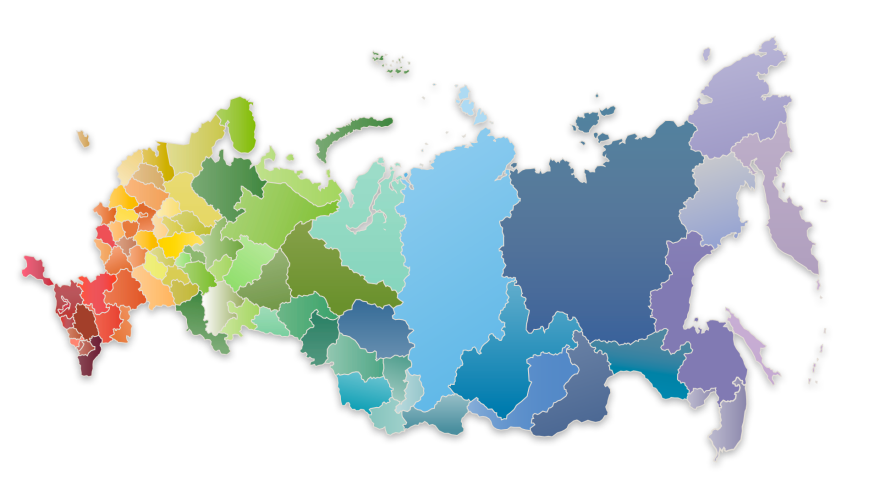 Федеральные стандарты аудиторской деятельности
Федеральный закон «Об аудиторской деятельности»
Международные стандарты аудита
Федеральные законы «Об организации страхового дела», 
«О банках и банковской деятельности» и др.
Кодекс профессиональной этики аудиторов и Правила независимости аудиторов и аудиторских организаций
Нарушения
Центральный аппарат Федерального казначейства
УФК по г. Москве
УФК по Краснодарскому краю
298(3%)
УФК по Хабаровскому краю
198(2%)
УФК по Красноярскому краю
10 473
нарушений
УФК по г. Санкт-Петербургу
УФК по Свердловской области
417(4%)
249(2%)
УФК по Республике Татарстан
УФК по Ростовской области
УФК по Ставропольскому краю
УФК по Нижегородской области
7
* по результатам вынесенных мер воздействия
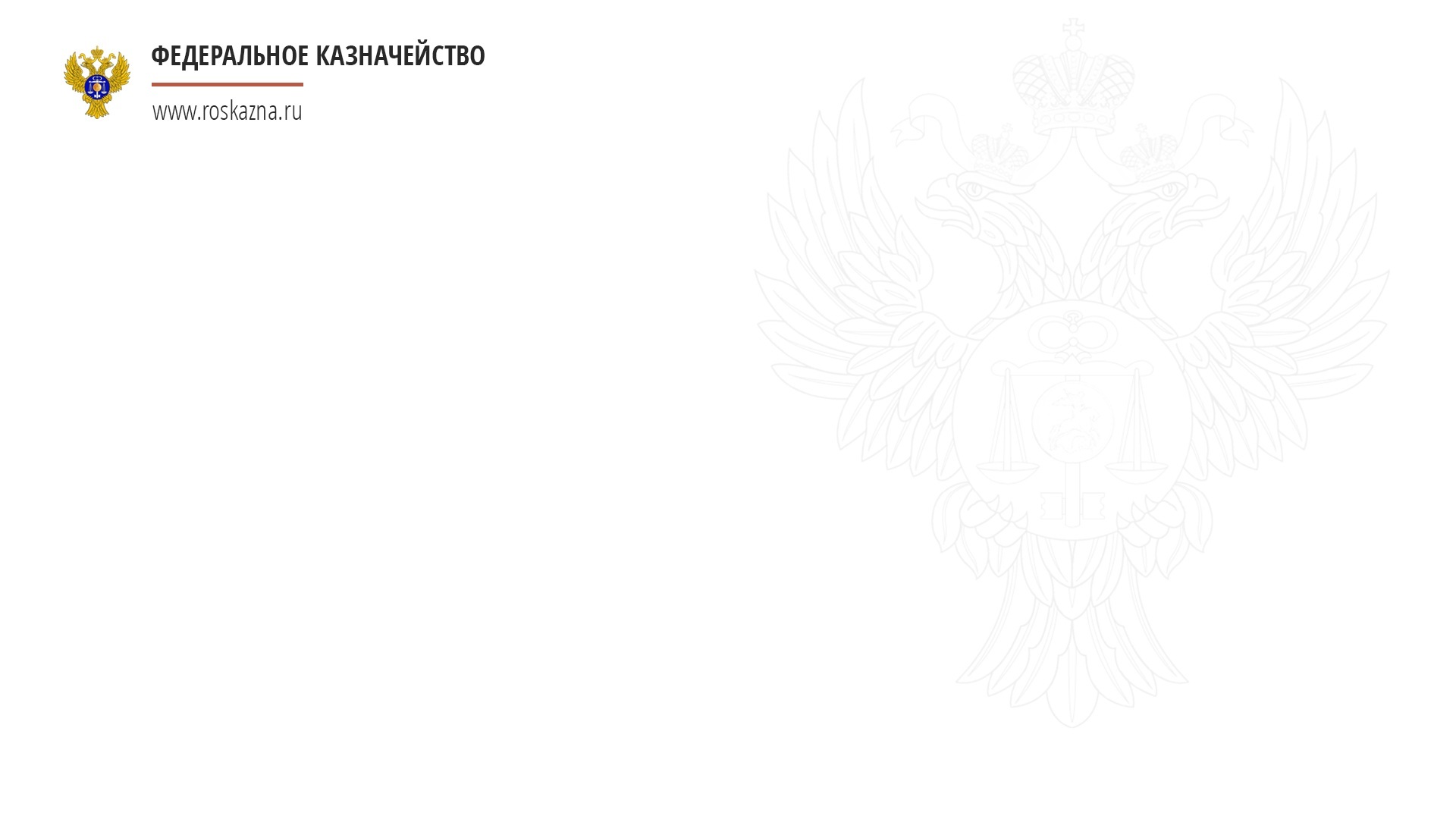 ДЕЯТЕЛЬНОСТЬ ПО ПЛАНИРОВАНИЮ ВНЕШНЕГО КОНТРОЛЯ КАЧЕСТВА РАБОТЫ АУДИТОРСКИХ ОРГАНИЗАЦИЙ НА 2020 ГОД
Предложения Федерального казначейства и ТОФК
Предварительное согласование с органами прокуратуры
УФК по Ивановской области
УФК по Ивановской области
Центральный аппарат Федерального казначейства
Центральный аппарат Федерального казначейства
УФК по г. Москве
УФК по Краснодарскому краю
УФК по Краснодарскому краю
УФК по г. Москве
УФК по г. Санкт-Петербургу
УФК по г. Санкт-Петербургу
УФК по Хабаровскому краю
УФК по Хабаровскому краю
259
организаций
253
организации
УФК по Ростовской области
УФК по Красноярскому краю
УФК по Ростовской области
УФК по Красноярскому краю
УФК по Ставропольскому краю
УФК по Ставропольскому краю
УФК по Свердловской области
УФК по Свердловской области
УФК по Нижегородской области
УФК по Нижегородской области
УФК по Республике Татарстан
УФК по Республике Татарстан
417(4%)
!
Предварительно не прошло согласование с органами прокуратуры 6 проверок:
УФК по Ростовской области – 3 проверки (предыдущие проверки проведены в 2017 году)
УФК по Ставропольскому краю – 1 проверка (дата регистрации юридического лица – 2018 год)
УФК по Красноярскому краю – 1 проверка (изменение организационно-правовой формы)
УФК по Ивановской области – 1 проверка (дата регистрации юридического лица – 2018 год)
249(2%)
8
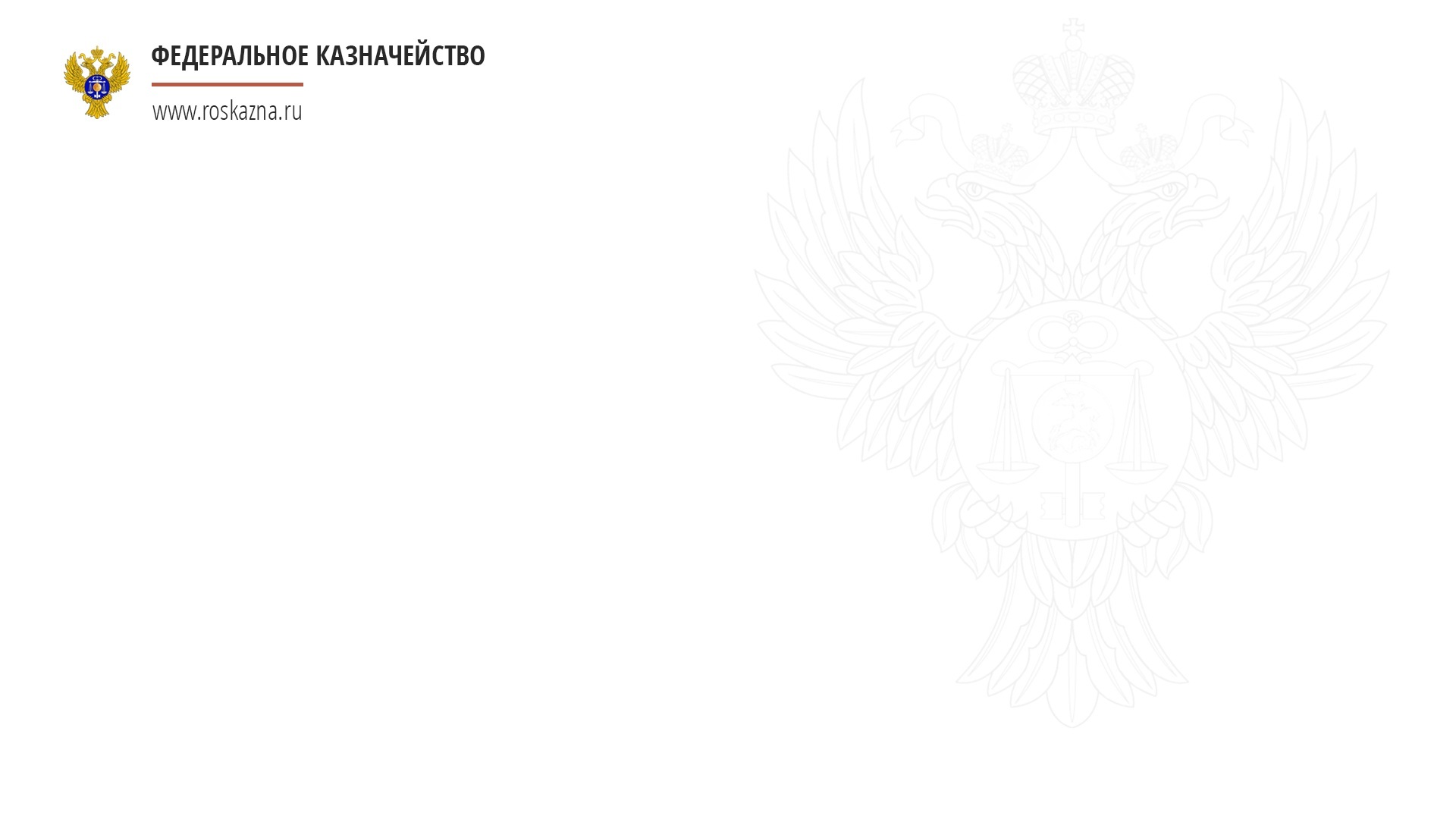 ДЕЯТЕЛЬНОСТЬ ПО ПРОФИЛАКТИКЕ 
НАРУШЕНИЙ ОБЯЗАТЕЛЬНЫХ ТРЕБОВАНИЙ
9
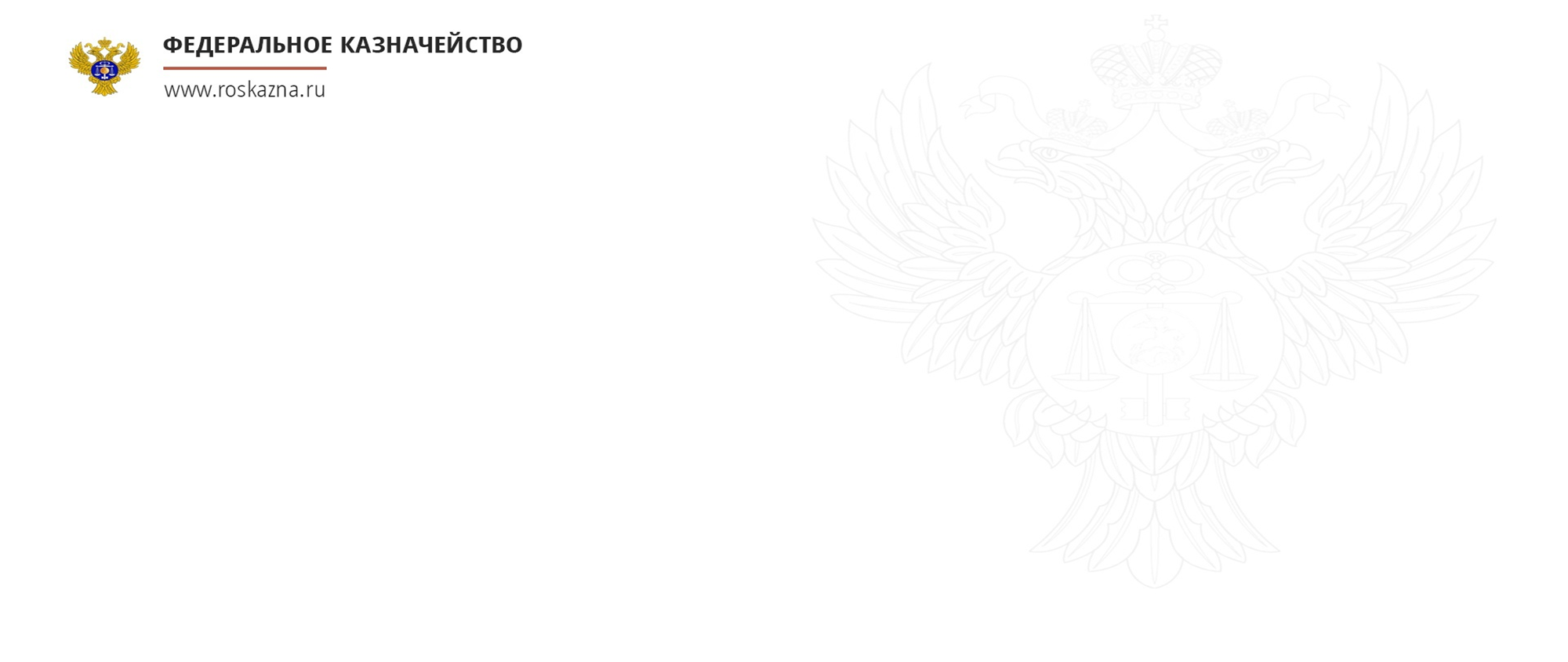 РЕЕСТР ОРГАНИЗАЦИЙ, ОКАЗЫВАЮЩИХ УСЛУГИ ПО ПРОВЕДЕНИЮ 
ОБЯЗАТЕЛЬНОГО АУДИТА БУХГАЛТЕРСКОЙ (ФИНАНСОВОЙ) ОТЧЕТНОСТИ ОБЩЕСТВЕННО ЗНАЧИМЫХ ХОЗЯЙСТВУЮЩИХ СУБЪЕКТОВ
В соответствии с частью 2 статьи 10.1 Федерального закона «Об аудиторской деятельности» аудиторские организации обязаны уведомлять уполномоченный федеральный орган по контролю и надзору о начале оказания услуг по проведению обязательного аудита бухгалтерской (финансовой) отчетности организаций, указанных в части 3 статьи 5 Федерального закона «Об аудиторской деятельности», в течение 20 рабочих дней, следующих за датой заключения первого договора на проведение данного аудита в текущем календарном году
КОЛИЧЕСТВО АУДИТОРСКИХ ОРГАНИЗАЦИЙ, ПРОВОДЯЩИХ АУДИТ БУХГАЛТЕРСКОЙ (ФИНАНСОВОЙ) ОТЧЕТНОСТИ ОРГАНИЗАЦИЙ, УКАЗАННЫХ В ЧАСТИ 3 СТАТЬИ 5 ФЕДЕРАЛЬНОГО ЗАКОНА «ОБ АУДИТОРСКОЙ ДЕЯТЕЛЬНОСТИ»
2016
2017
2018
2019
В соответствии с пунктом 5 части 6 статьи 20 Федерального закона «Об аудиторской деятельности» уполномоченный федеральный орган по контролю и надзору может:
направить саморегулируемой организации аудиторов, членом которой является аудиторская организация, допустившая нарушение требований, установленных частью 6 статьи 1, частью 1 статьи 8, частью 2 статьи 10.1, пунктами 2.1 и 3 части 2 и частью 3 статьи 13 настоящего Федерального закона, обязательное для исполнения предписание об исключении сведений об аудиторской организации из реестра аудиторов и аудиторских организаций
!
10
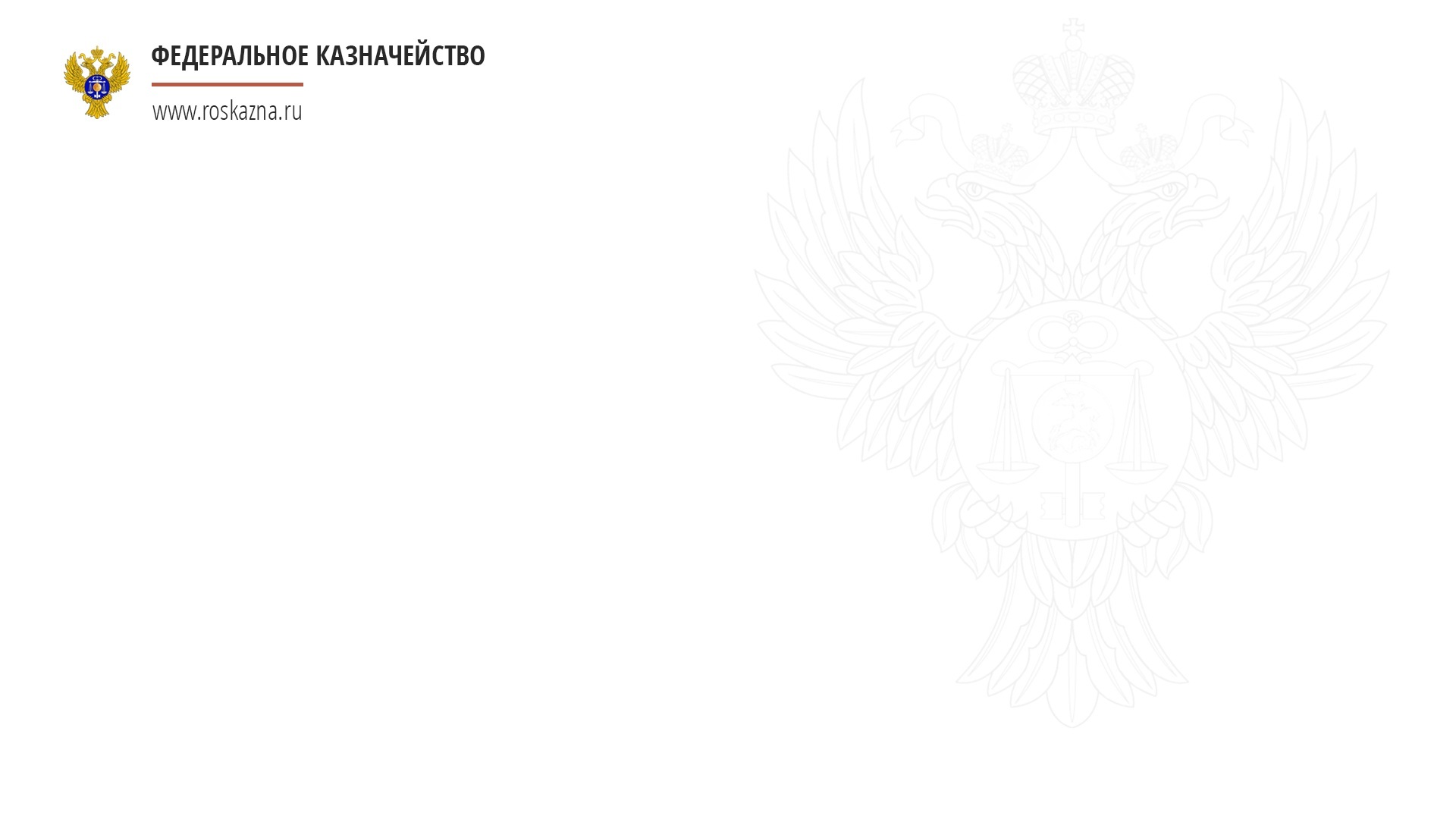 ДЕЯТЕЛЬНОСТЬ ПО СОВЕРШЕНСТВОВАНИЮ НОРМАТИВНОГО ПРАВОВОГО РЕГУЛИРОВАНИЯ АУДИТОРСКОЙ ДЕЯТЕЛЬНОСТИ И УЧАСТИЕ В МЕРОПРИЯТИЯХ ПО ДАННОМУ НАПРАВЛЕНИЮ
11
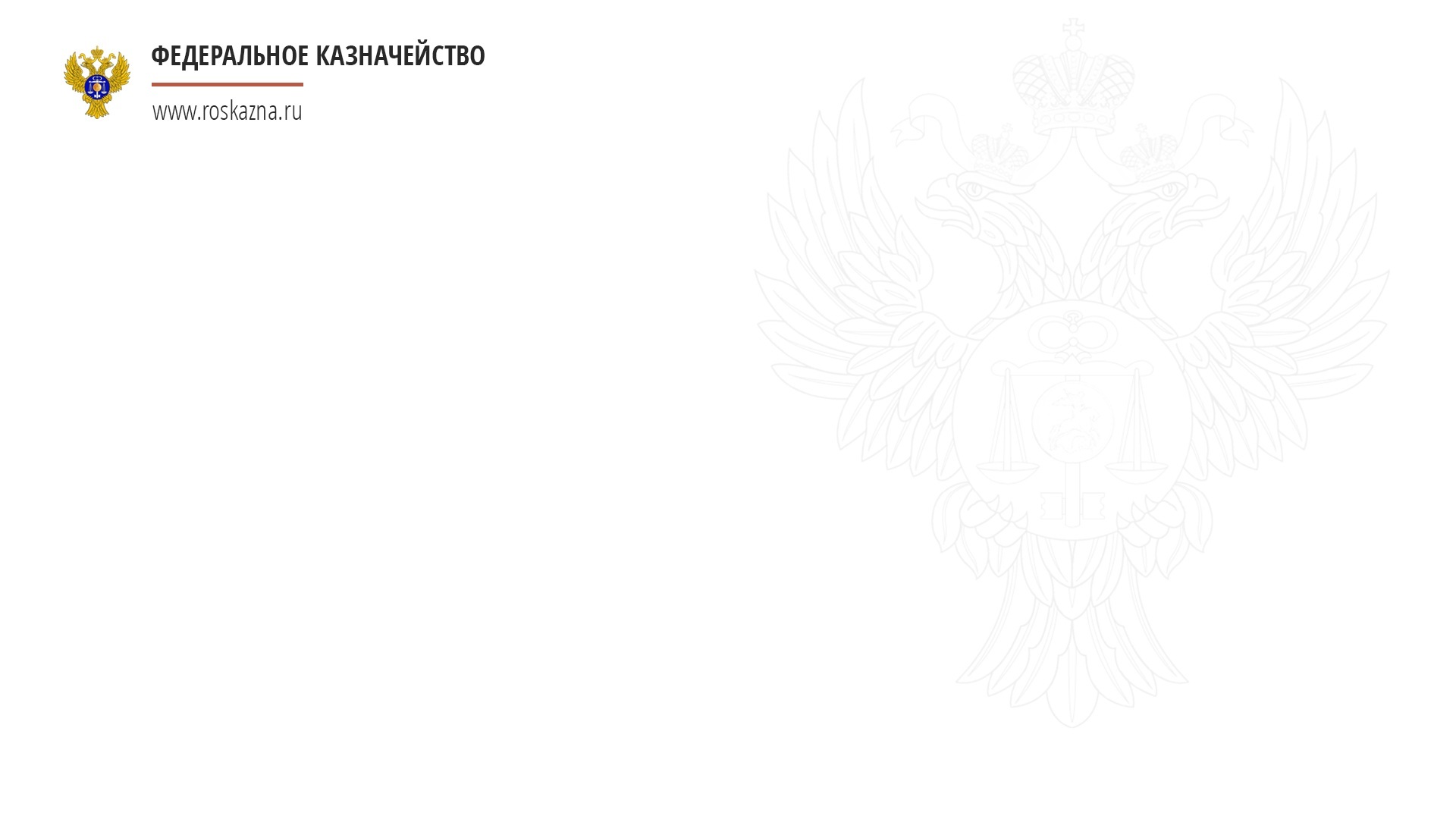 ПОДГОТОВКА К МЕЖДУНАРОДНОЙ ОЦЕНКЕ ЭФФЕКТИВНОСТИ 
НАЦИОНАЛЬНОЙ СИСТЕМЫ В СФЕРЕ ПРОТИВОДЕЙСТВИЯ ЛЕГАЛИЗАЦИИ (ОТМЫВАНИЯ) ДОХОДОВ, ПОЛУЧЕННЫХ ПРЕСТУПНЫМ ПУТЕМ, И ФИНАНСИРОВАНИЯ ТЕРРОРИЗМА
В рамках подготовки к оценке эффективности национальной системы ПОД/ФТ (противодействия отмыванию доходов, полученных преступным путем, и финансированию терроризма) в области аудиторской деятельности Федеральным казначейством совместно с Минфином России и Росфинмониторингом проведены следующие мероприятия:
Создана и осуществляет деятельность Рабочая группа по вопросам вовлеченности аудиторских организаций в предстоящую оценку ФАТФ и соблюдения ими требований Федерального закона от 7 августа 2001 г. № 115-ФЗ «О противодействии легализации (отмыванию) доходов, полученных преступным путем, и финансированию терроризма» 
Подготовлены предложения в законопроект «О внесении изменений в Федеральный закон «О противодействии легализации (отмыванию) доходов, полученных преступным путем, и финансированию терроризма» и статью 13 Федерального закона «Об аудиторской деятельности», в соответствии с которыми на аудиторов возложена обязанность по использованию личного кабинета на официальном сайте Росфинмониторинга и уведомлению уполномоченного органа о возникновении любых оснований полагать, что сделки или финансовые операции аудируемого лица могли или могут быть осуществлены в целях ОД/ФТ 
Принято участие в проведении НОР и СОР в сфере аудиторской деятельности (сформированы и согласованы показатели оценки ФАТФ и проведена самооценка)
Проведены межрегиональные семинары по вопросам ПОД/ФТ для аудиторских организаций и инспекторов (с участием Росфинмониторинга, Минфина России и СРО аудиторов) 
Подготовлены проекты методических рекомендаций по рассмотрению аудиторскими организациями и индивидуальными аудиторами при оказании аудиторских услуг рисков легализации (отмывания) доходов, полученных преступным путем, и финансирования терроризма (одобрены САД (протокол от 14 декабря 2018 г. № 43)) и по осуществлению контроля соблюдения аудиторскими организациями и индивидуальными аудиторами законодательства Российской Федерации о ПОД/ФТ и ФРОМУ (одобрены САД (протокол от 15 февраля 2019 г. № 45))
Утверждены Правила осуществления контроля соблюдения аудиторскими организациями, проводящими аудит ОЗХС, законодательства о ПОД/ФТ и ФРОМУ
Подготовлена информация в части деятельности Федерального казначейства по Вопроснику эффективности системы ПОД/ФТ и техническому соответствию системы ПОД/ФТ рекомендациям ФАТФ
Осуществлена деятельность по анализу сведений, характеризующих эффективность национальной системы ПОД/ФТ
Организован обмен информацией о бенефициарных владельцах проверяемых аудиторских организаций с Росфинмониторингом
Организован сбор и анализ информации по соблюдению аудиторскими организациями требований законодательства в сфере ПОД/ФТ
19 марта 2019 года состоялась встреча представителей Казначейства России, Минфина России и СРО аудиторов с командой оценщиков Группы разработки финансовых мер по борьбе с отмыванием денег (ФАТФ) в рамках проведения 4 раунда взаимных оценок ФАТФ (в части надзора за аудиторской деятельностью)
Группа оценщиков ФАТФ провела встречи с представителями надзорных органов и профессий в городах Санкт-Петербурге, Новосибирске и Нижнем Новгороде (с 11 по 19 марта 2019 года)  
Проект отчета о прохождении Российской Федерацией четвертого раунда взаимных оценок ФАТФ представлен России в мае 2019 года
Представителями Российской Федерации изучен проект отчета и подготовлена информация по дополнительным вопросам оценщиков
!
Не использование аудиторскими организациями функционала «Личного кабинета» на официальном сайте Росфинмониторинга в ходе осуществления аудиторской деятельности
12
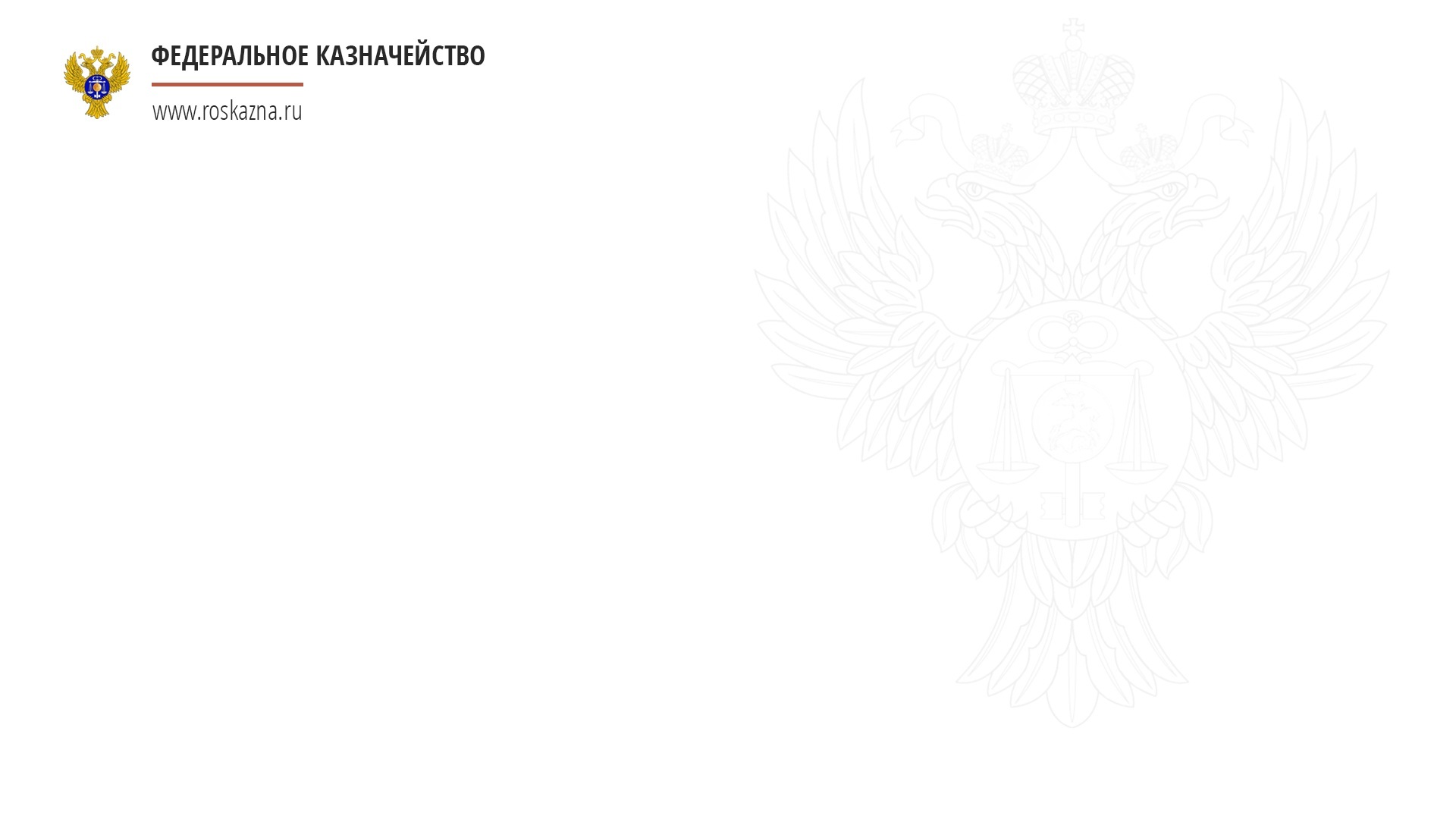 ВЗАИМОДЕЙСТВИЕ С САМОРЕГУЛИРУЕМЫМИ ОРГАНИЗАЦИЯМИ ПРИ ОСУЩЕСТВЛЕНИИ ВНЕШНЕГО КОНТРОЛЯ КАЧЕСТВА
СУЩЕСТВУЮЩИЕ НАПРАВЛЕНИЯ ВЗАИМОДЕЙСТВИЯ
ПУТИ СОВЕРШЕНСТВОВАНИЯ ВЗАИМОДЕЙСТВИЯ
Обмен информацией о заявлениях о выходе из состава членов СРО аудиторов (в целях сокращения количества уклоняющихся от ВККР АО);
Обмен информацией о планах проверок (в целях избегания дублирования проверок)
Совет по организации ВККР аудиторских организаций
Рабочая группа по подготовке классификатора нарушений, выявляемых при осуществлении ВККР АО
Рабочая группа по вопросам вовлеченности аудиторских организаций в предстоящую оценку ФАТФ
Рабочая группа по обобщению правоприменительной практики и осуществлению методологической работы
Обмен мнениями по различным вопросам ВККР АО в целях его совершенствования, совместного анализа практики осуществления ВККР АО, работы по предупреждению нарушений
Комиссия по рассмотрению результатов ВККР аудиторских организаций
В истекшем периоде 2019 года Федеральным казначейством и его территориальными органами с участием СРО рассмотрены результаты внешних проверок качества работы 40 аудиторских организаций
Развитие комплексных обучающих программ семинаров и лекций, направленных на предотвращение нарушений
Совместное проведение мероприятий, семинаров
Единообразные требования к качеству аудиторских услуг и иной деятельности, осуществляемой аудиторскими организациями;
Обобщение правоприменительной практики
Конференция на тему: «Внешний контроль качества аудиторской деятельности: проблемы и перспективы. Взаимодействие аудиторского сообщества с государственными органами»
Круглый стол «Совершенствование механизмов противодействия легализации (отмыванию) денежных средств, приобретенных незаконным путем»
Встреча с командой оценщиков Группы разработки финансовых мер по борьбе с отмыванием денег (ФАТФ) в рамках проведения 4 раунда взаимных оценок ФАТФ
Международная научно-практическая конференция на тему: «Кодекс этики – основа профессии бухгалтера и аудитора: вызовы и возможности»
Встреча представителей Казначейства России и СРО аудиторов с представителями Международной федерации бухгалтеров и Института дипломированных бухгалтеров Англии и Уэльса
Практические конференции СРО РСА на тему «Российский аудит в современных условиях. Актуальные вопросы аудиторской практики»
Объективное обсуждение результатов выявленных нарушений
Функционирование Комиссий в Управлениях Федерального казначейства в целях обеспечения единообразной, открытой и объективной практики применения мер воздействия
13
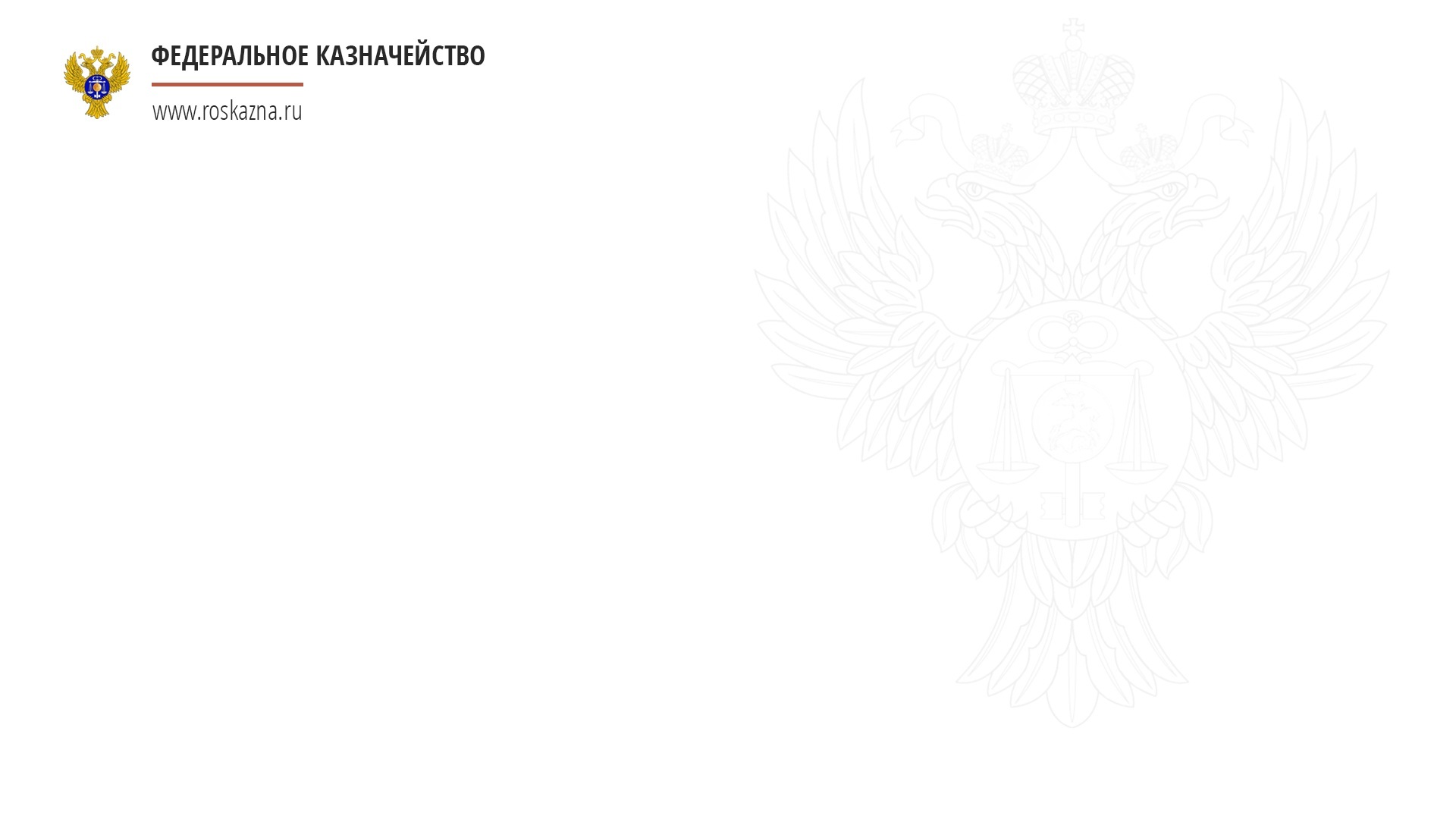 МЕЖДУНАРОДНАЯ КОНФЕРЕНЦИЯ 
«ИЗМЕНЯЮЩИЙСЯ МИР АУДИТА: ВЫЗОВЫ И ВОЗМОЖНОСТИ»
В период с 25 по 26 июля 2019 года на базе Управления Федерального казначейства по Приморскому краю в г. Владивостоке проведена Международная конференция «Изменяющийся мир аудита: вызовы и возможности» (материалы конференции размещены на официальном сайте Федерального казначейства в информационно-телекоммуникационной сети «Интернет»)
Министерства финансов Китайской Народной  Республики
Министерства финансов Республики Узбекистан
Всемирного банка
Международного форума независимых регуляторов аудиторской деятельности (IFIAR)
Совета по надзору за аудиторской деятельностью Японии (CPAAOB)


Совета по надзору за стандартами бухгалтерского учета и аудита Греции (HAASOB)
Организации аудиторского надзора Федеративной Республики Германия (AOB)
Комитета по стандартам этики бухгалтеров и аудиторов (IESBA)
В конференции приняли участие, в том числе представители следующих иностранных регуляторов и организаций:
В рамках международной конференции обсуждались следующие вопросы:
Роль и значение аудита в развитии экономики
Общемировые тенденции развития аудиторской деятельности
Актуальные вопросы регулирования и надзора за аудиторской деятельностью
Концептуальные основы развития аудиторской деятельности 
Практические аспекты осуществления аудиторской деятельности в Российской Федерации

Практические аспекты и дискуссионные вопросы аудиторской деятельности
Этические требования как основа развития профессии 
Общие аспекты применения информационных технологий и надзорная деятельность в условиях цифровизации 
Тенденции развития аудиторской деятельности в условиях цифровизации
Особое внимание в ходе конференции было уделено использованию новых технологий в аудите, роботизации аудита, кибербезопасности, а также программному обеспечению, применяемому в ходе аудита. По данным вопросам выступили представители крупных международных аудиторских сетей и аудиторских организаций
14
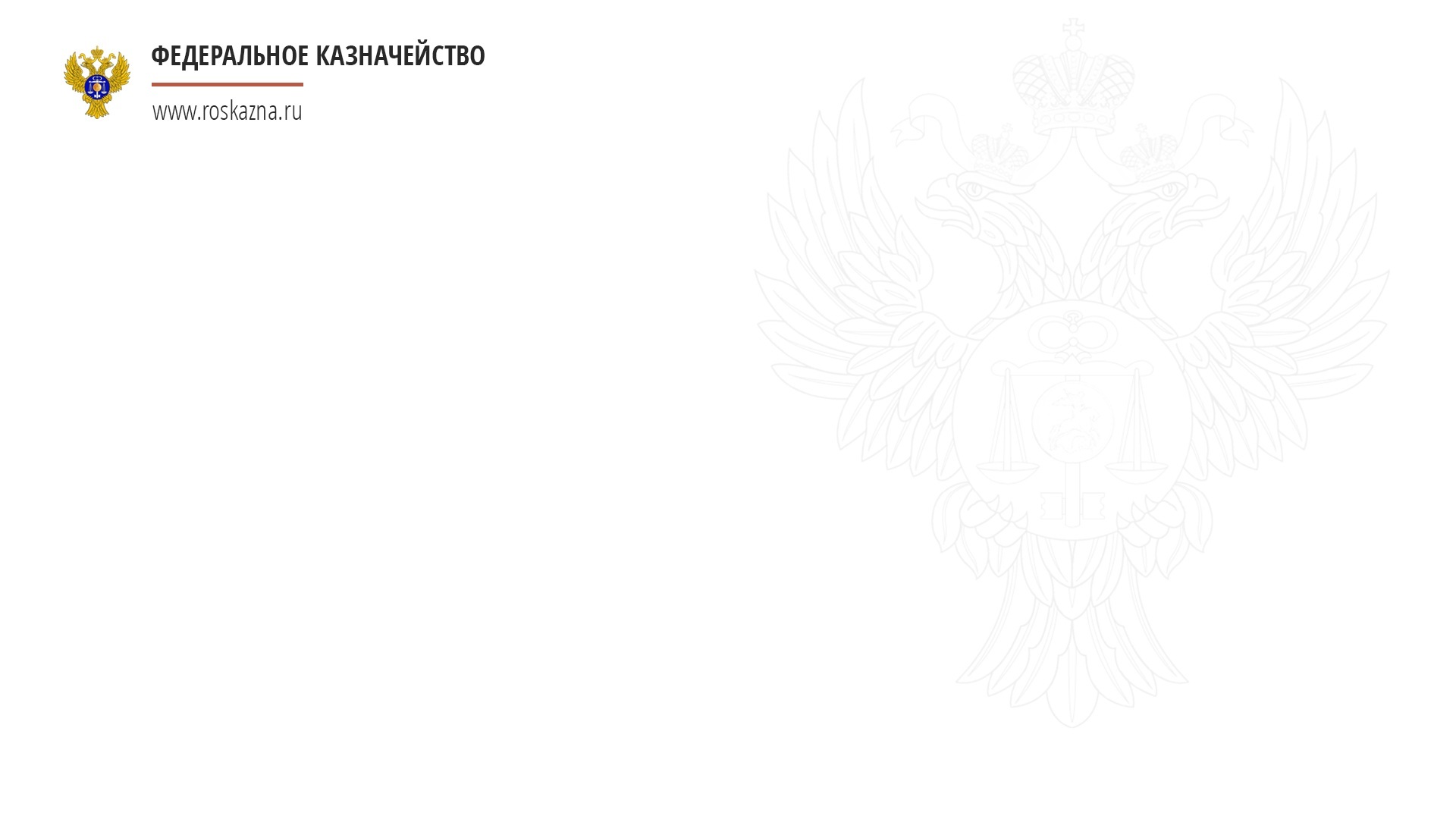 МЕЖДУНАРОДНАЯ КОНФЕРЕНЦИЯ 
«ИЗМЕНЯЮЩИЙСЯ МИР АУДИТА: ВЫЗОВЫ И ВОЗМОЖНОСТИ»
Панельные дискуссии
Выводы
Значимость деятельности независимого органа надзора в области аудита и его взаимодействия с СРО аудиторов
Необходимость сближения подходов в надзорной деятельности разных юрисдикций
Соответствие надзора за АД в Российской Федерации общемировым практикам
Состояние национального законодательства об АД
Независимость контрольно-надзорного органа
Правоприменительная практика осуществления ВККР АО

Практические вопросы проведения ВККР АО
Взаимодействие надзорного органа, СРО аудиторов и аудиторских организаций
Надзор за АД в иностранных юрисдикциях
Актуальные вопросы регулирования и надзора за аудиторской деятельностью
Концептуальные основы развития аудиторской деятельности
Падение престижа профессии аудитора
Необходимость наличия стратегических документов для устойчивого развития АД
Важность разработки и применения национальных стандартов аудита
Необходимость большей ориентации аудита на потребности клиентов и оптимизация работы по привлечению в профессию молодых профессиональных кадров
Условия дальнейшего развития АД. Стратегия развития аудиторской деятельности в Российской Федерации. Особенности применения МСА и обычаи делового оборота

Тенденции развития аудиторских услуг 
Привлечение специалистов в аудиторскую профессию 
Вопросы развития АД в иностранных юрисдикциях
Практические аспекты и дискуссионные вопросы аудиторской деятельности
Необходимость консолидации аудиторской профессии путем унификации требований СРО аудиторов 
Необходимость разработки методических документов определяющих порядок проведения процедур планирования аудита, верификации электронной подписи при использовании предоставленного клиентом электронного документа и процедур формирования аудиторского файла после выдачи заключения
Роль СРО аудиторов в развитии АД в Российской Федерации
Практика применения и развитие нормативного регулирования вопросов аудиторской тайны и конфиденциальности данных в условиях развития ИТ и цифровизации аудита

Ключевые вопросы аудита
Концептуальные подходы МСА к планированию проверки раскрытия информации, документированию аудита и влияние нераскрытой информации на мнение аудитора в аудиторском заключении
Этические требования как основа развития профессии
Этические аспекты АД. Независимость как основополагающий принцип аудиторской деятельности
Механизм контроля соблюдения кодекса этики

Влияние новых технологий на этические нормы поведения аудиторов
Иностранный опыт этических аспектов АД
Важность соблюдения принципа независимости как основополагающего принципа АД
Необходимость анализа рисков несоблюдения этических требований
Необходимость изучения опыта иностранных регуляторов и сближения подходов при проведении проверок соблюдения этических требований
Общие аспекты применения ИТ и надзорная деятельность в условиях цифровизации
Использование ИТ и искусственного интеллекта при осуществлении АД
Опыт иностранных юрисдикций в проведении проверок в области ИТ

Правовые аспекты нарушений в области ИТ. Надзор за использованием аудиторскими фирмами инструментов ИТ
Усиление разрыва между крупными и мелкими аудиторскими организациями за счет развития ИТ
Сосредоточение регуляторов аудиторской деятельности на анализе рисков влияния новых технологий на качество аудита  изменение подходов проведения надзора
Тенденции развития аудиторской деятельности в условиях цифровизации
Востребованность финансового аудита в будущем и направления его трансформации
Особенности регулирования аудита в условиях цифровизации
Направления и последствия автоматизации и роботизации аудиторского процесса
Перспективы использования цифрового аудиторского заключения в Российской Федерации
Особенности подготовки и переподготовки аудиторских кадров
Смена вектора развития аудиторской профессии в сторону развития аналитической работы и тестирования эффективности внутреннего контроля, предиктивных и аналитических инструментов
Возникновение потребности в новых компетенциях аудиторов, таких как владение компьютерными технологиями и навыки бизнес-аналитики
15
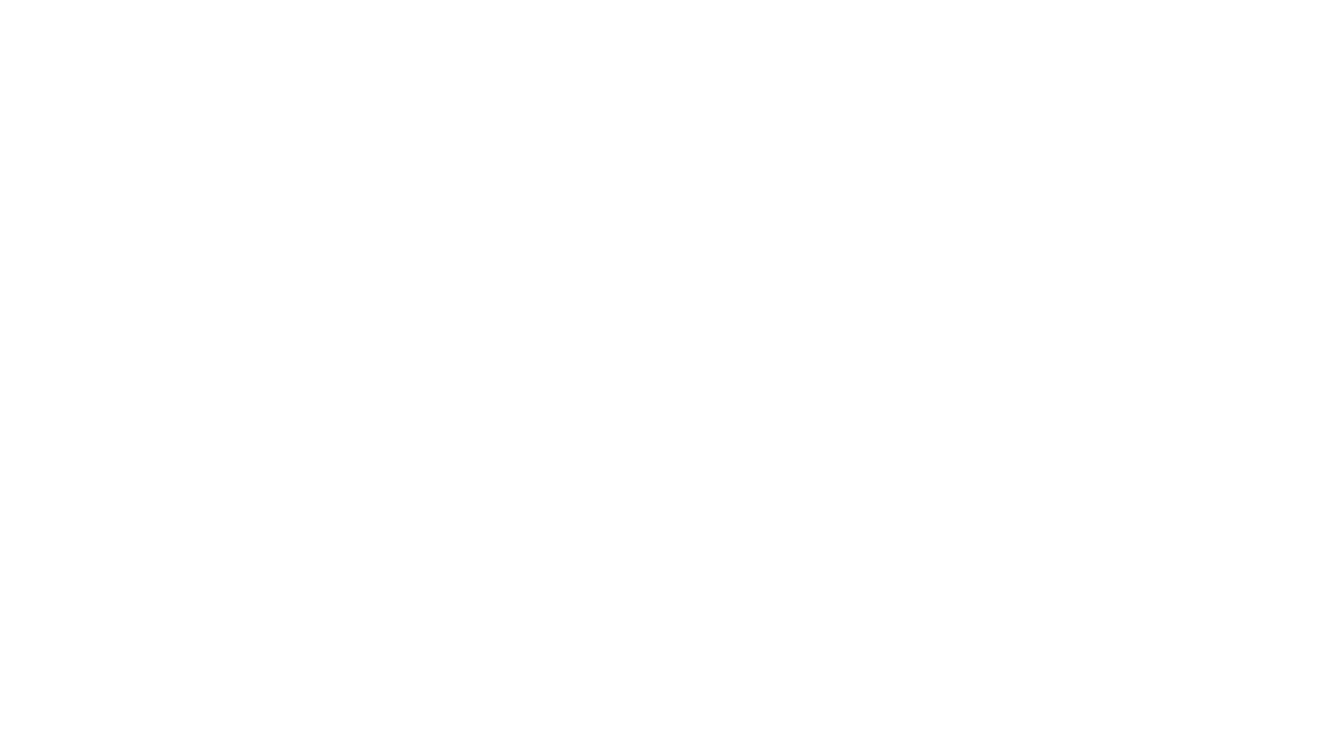 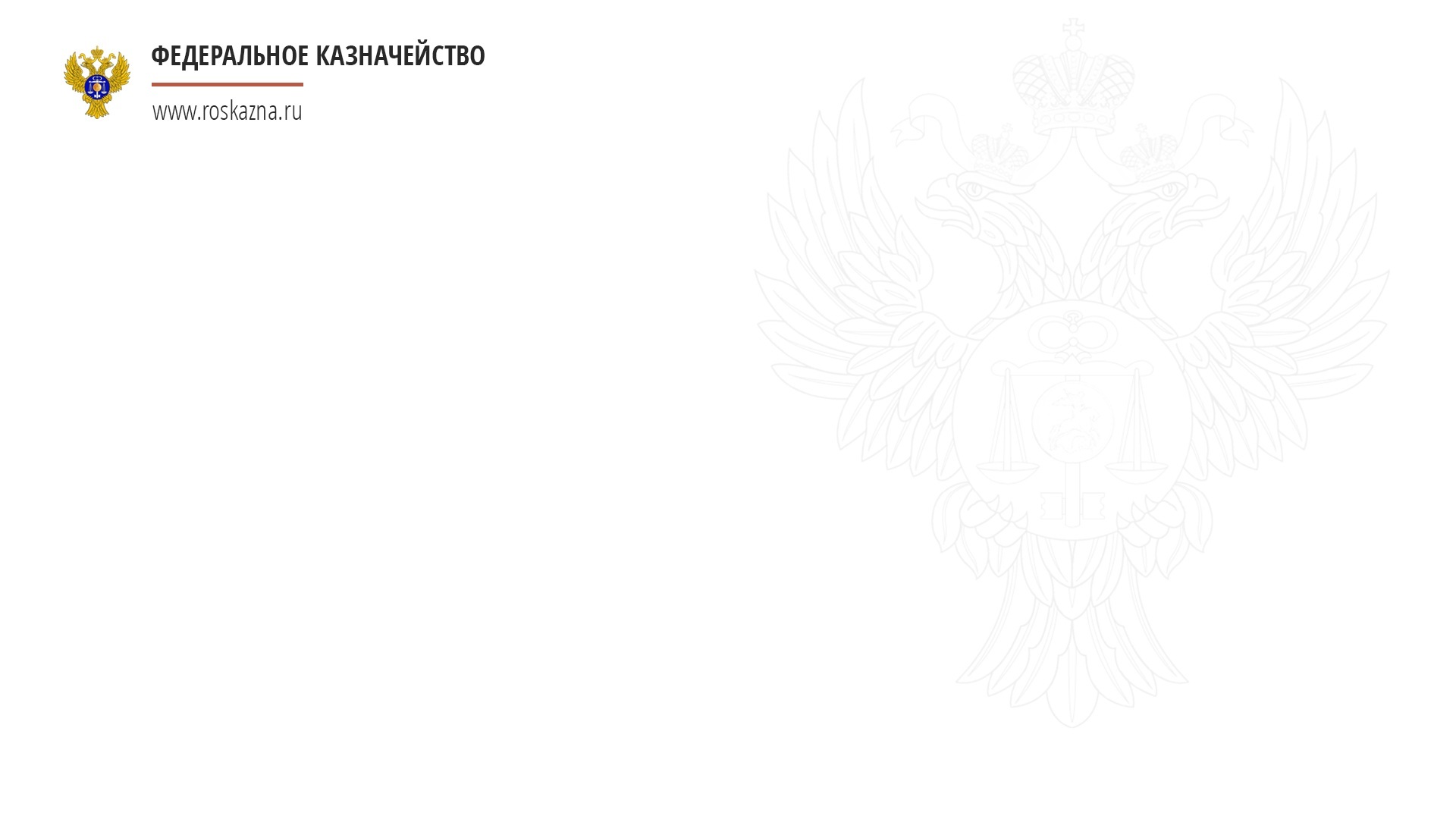 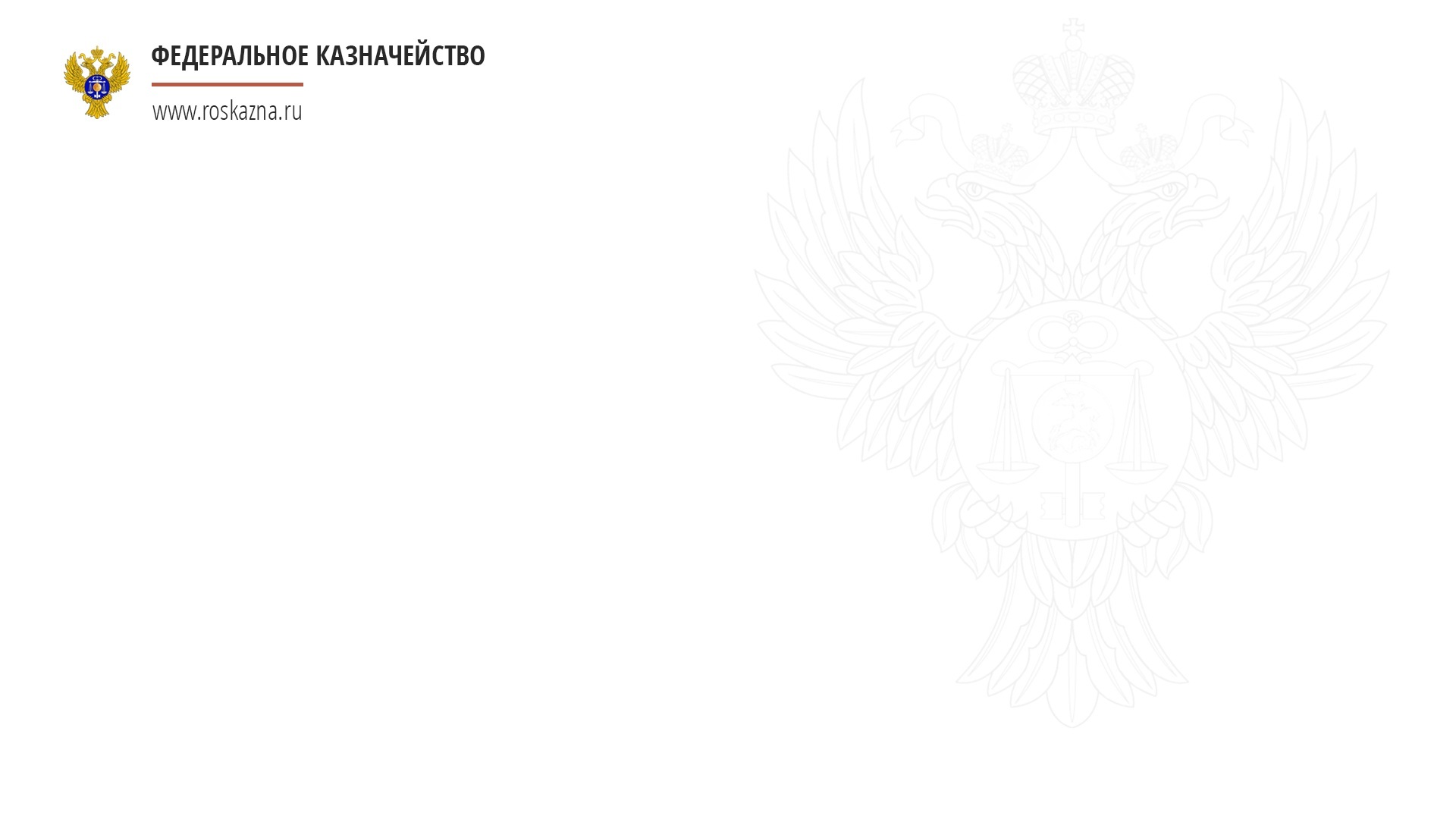 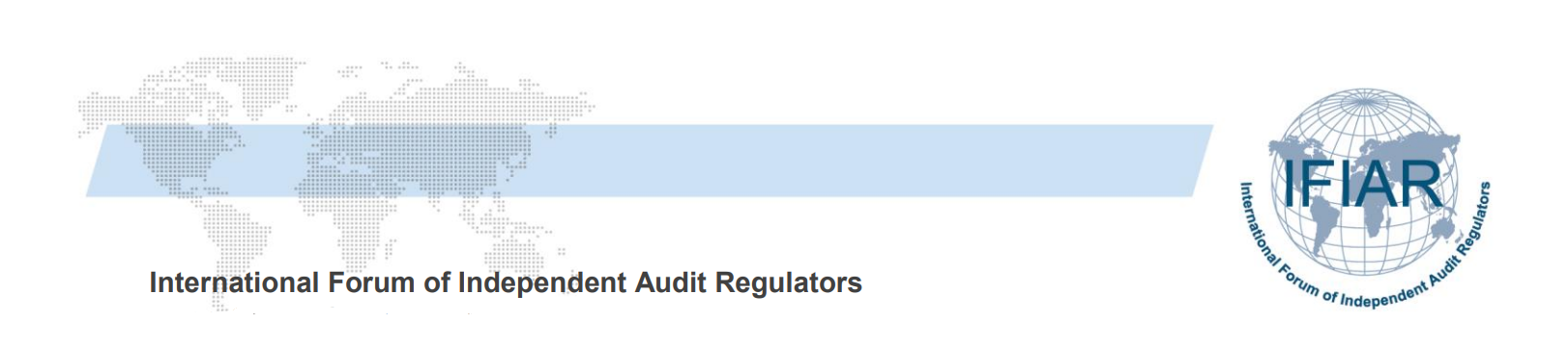 РЕЗУЛЬТАТЫ ВЗАИМОДЕЙСТВИЯ С МЕЖДУНАРОДНЫМИ 
РЕГУЛЯТОРАМИ АУДИТОРСКОЙ ДЕЯТЕЛЬНОСТИ
!
В настоящее время рассматривается вопрос о заключении соглашения с Советом по финансовой отчетности (регулятор аудиторской деятельности в Гонконге) и Советом по надзору за аудитом и бухгалтерским учетом в публичных компаниях (PCAOB) (регулятор аудиторской деятельности в США). Также планируется проведение Федеральным казначейством совместной проверки с PCAOB
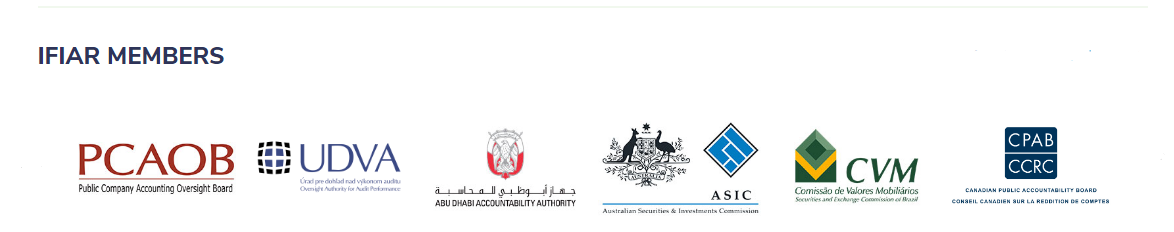 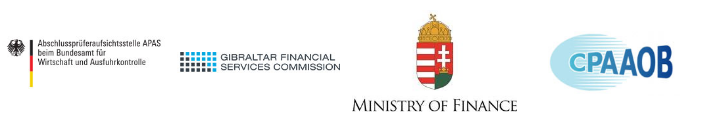 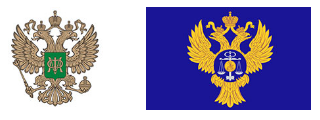 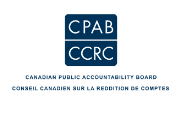 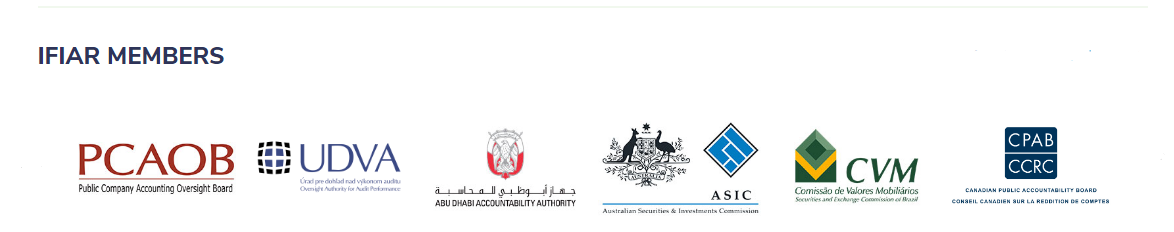 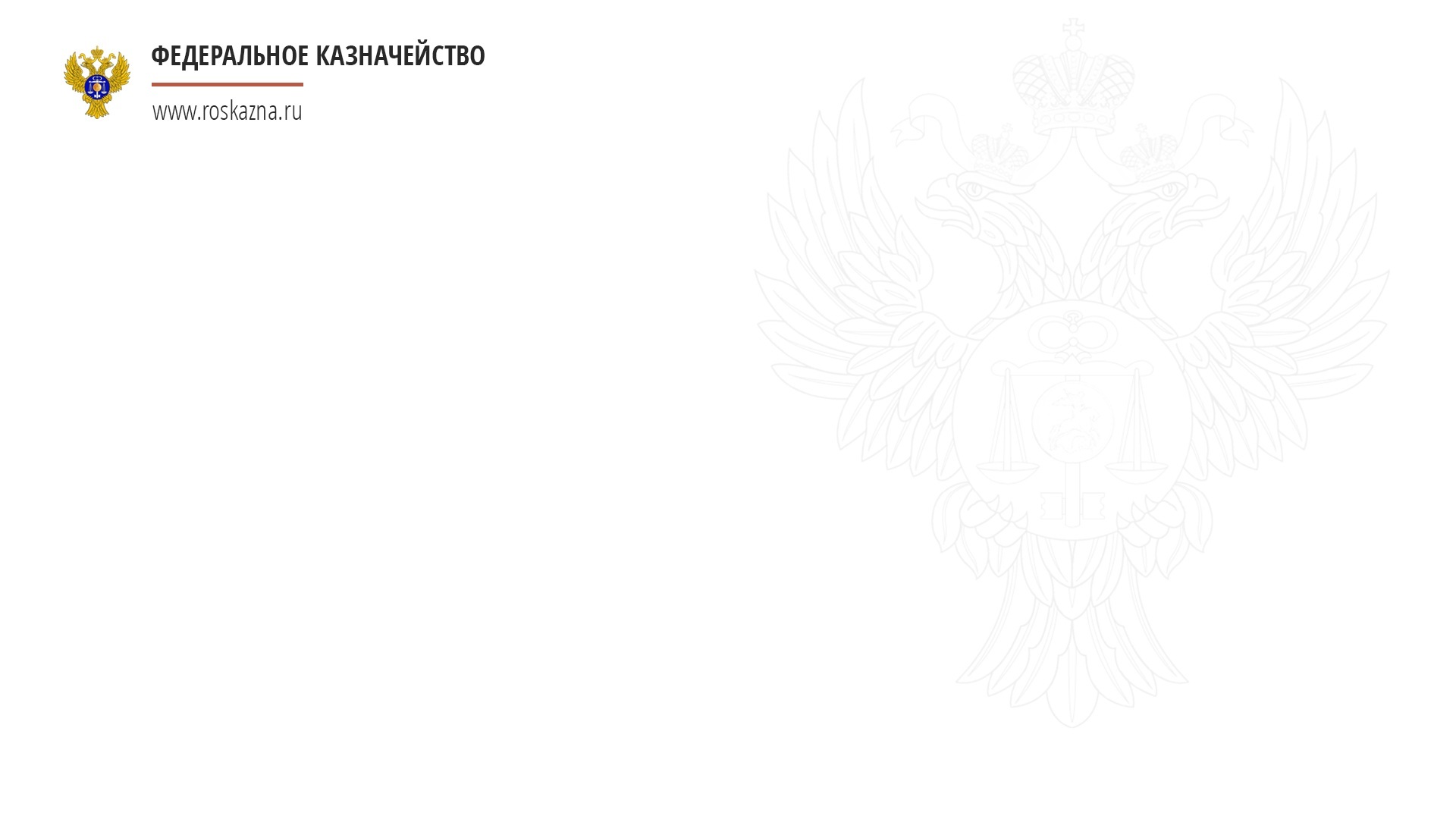 Спасибо за внимание!
17